Anchors
Amazing God!
[Speaker Notes: Use this slide to add words to a song you are going to sing to begin your class.]
Review Questions:
1.  Where do we begin when talking to a  Mormon?  (Works/grace, Jesus, Salvation)

2.   Does salvation come through works or grace?

3.   How does the God of the Scriptures differ from the Mormon god?

4.   Where does the NT talk about Mormon philosophy?  (Galatians 1:6-9)
[Speaker Notes: The review questions are from the previous lesson. You can either think of these yourself or you can use the “Suggested Review Questions” in the previous lesson notes after the small group discussion questions page.]
From the Question Box:
From where did God come? 
Where in Genesis does it say there wasn’t any death in Eden?
[Speaker Notes: Be sure to add your own student’s questions from your own Question box or add some questions from the teacher site tab: Question Box . Every week make sure that you have at least 4 questions to answer with the students. This is a great opportunity to do some life application worldview teaching!]
Review of our Anchors
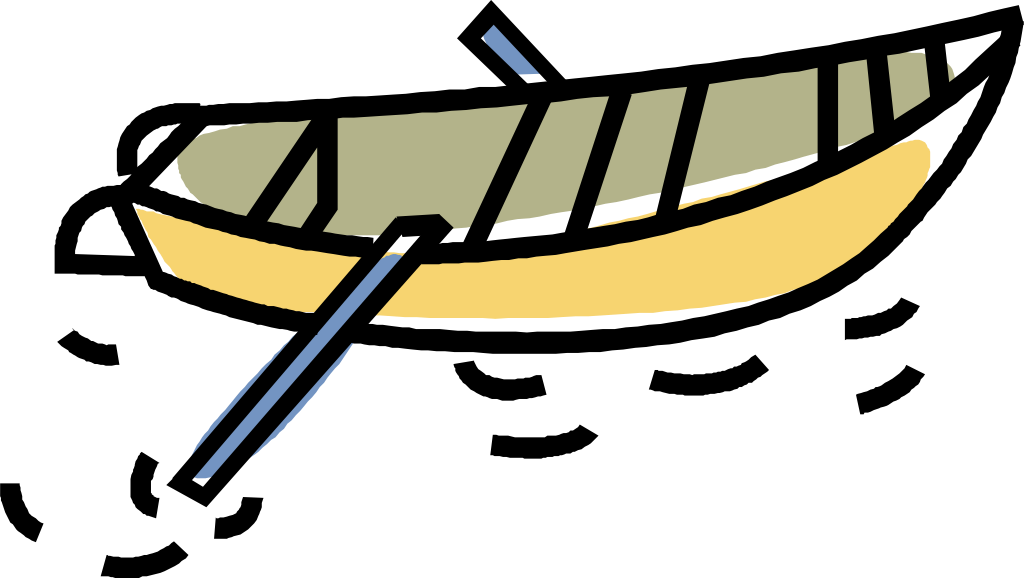 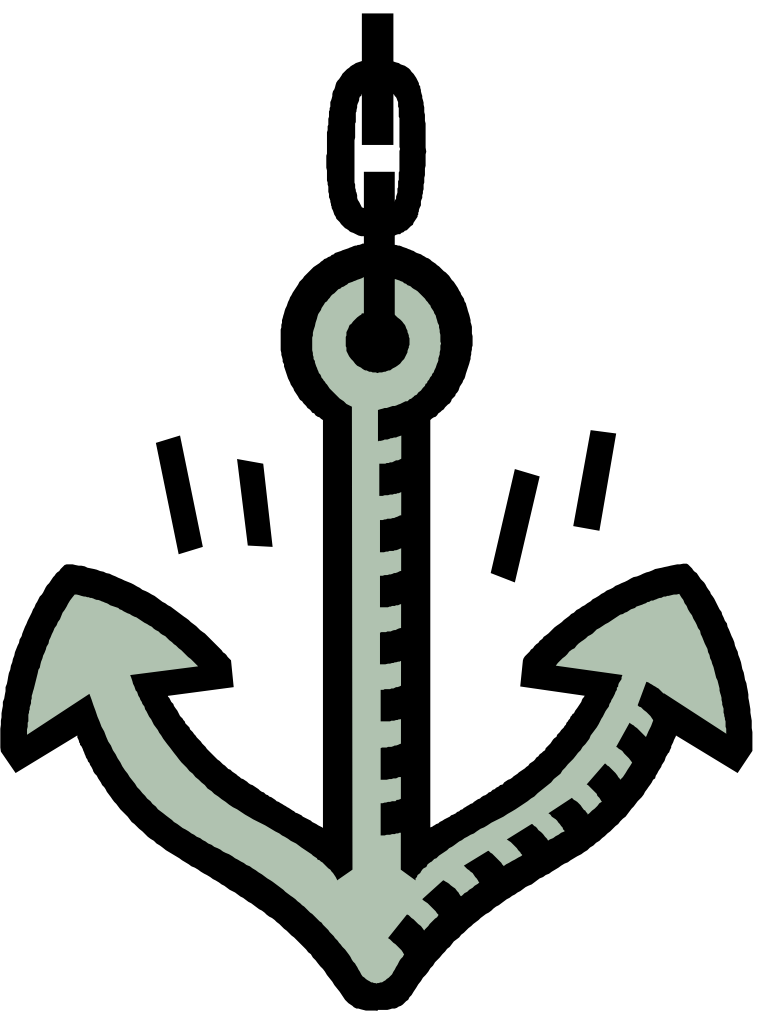 The Bible is 
Reliable.
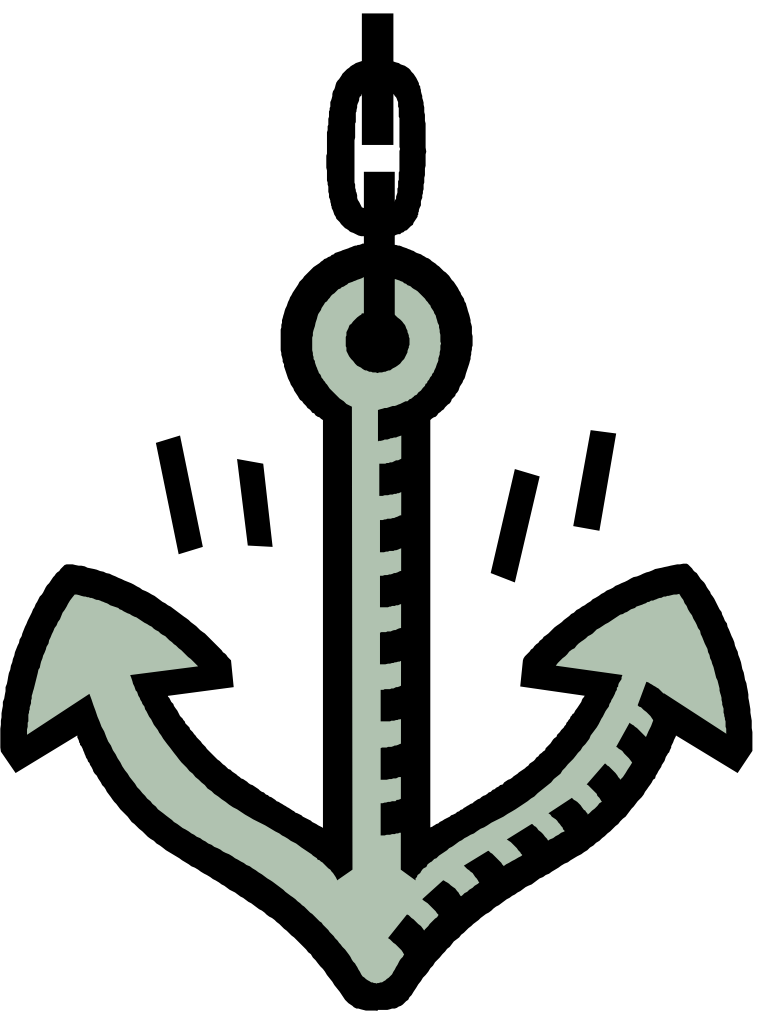 The Christian believes
 in Christ and follows Him.
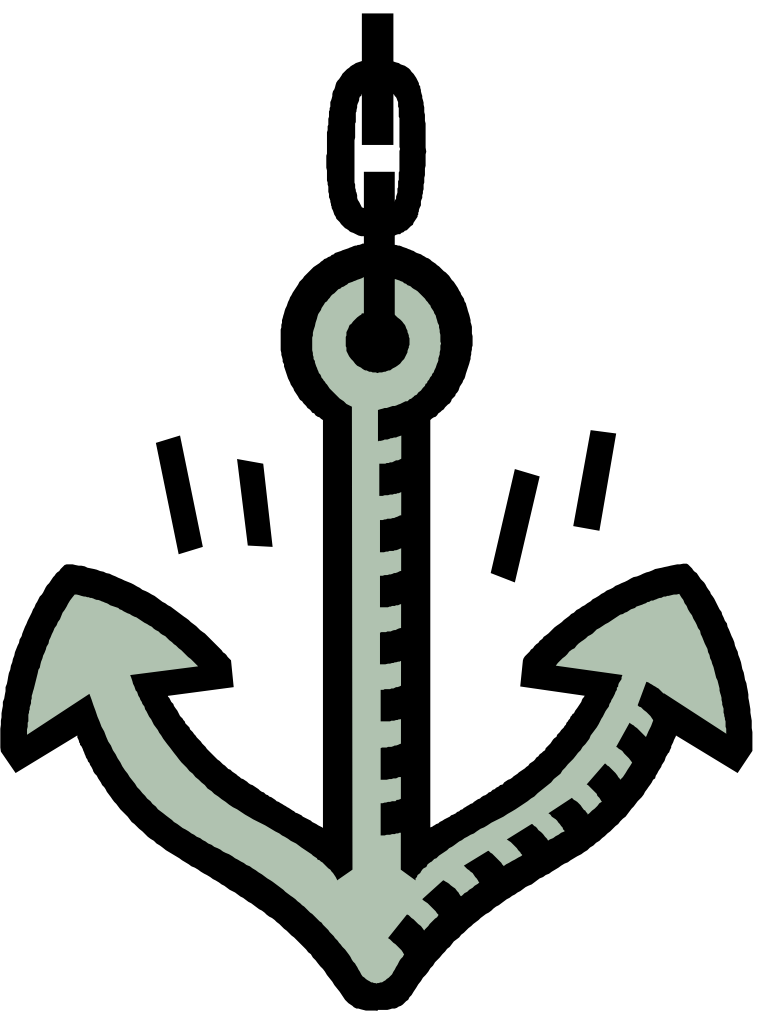 God is who He says He is.
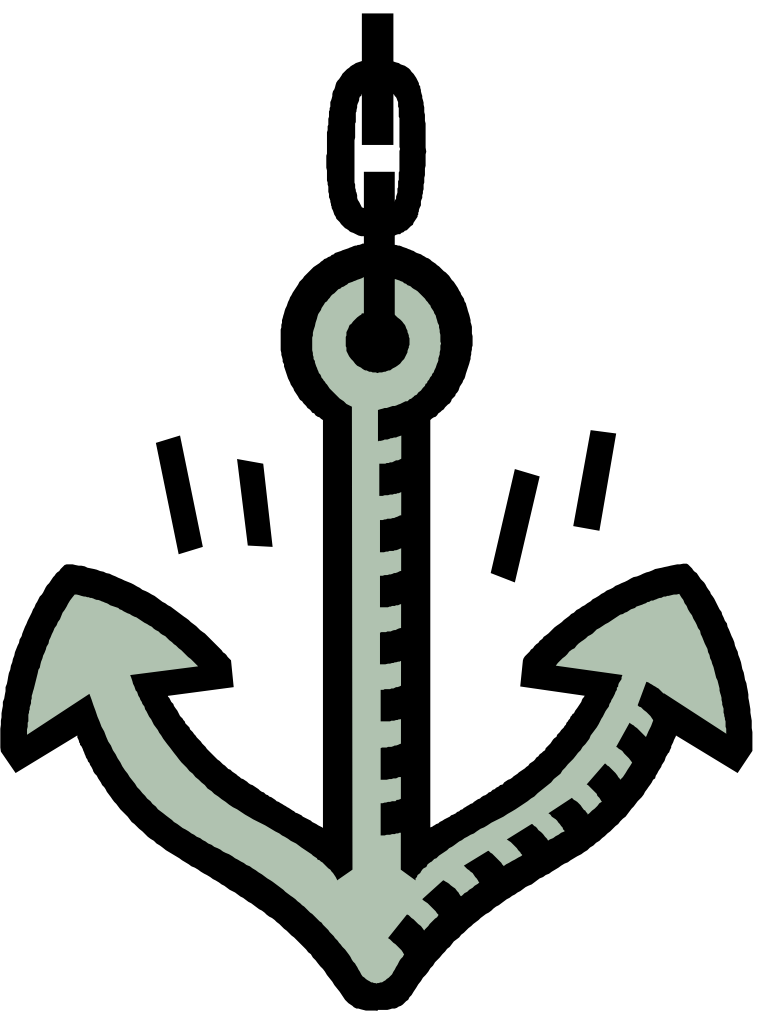 Everyone has a worldview.
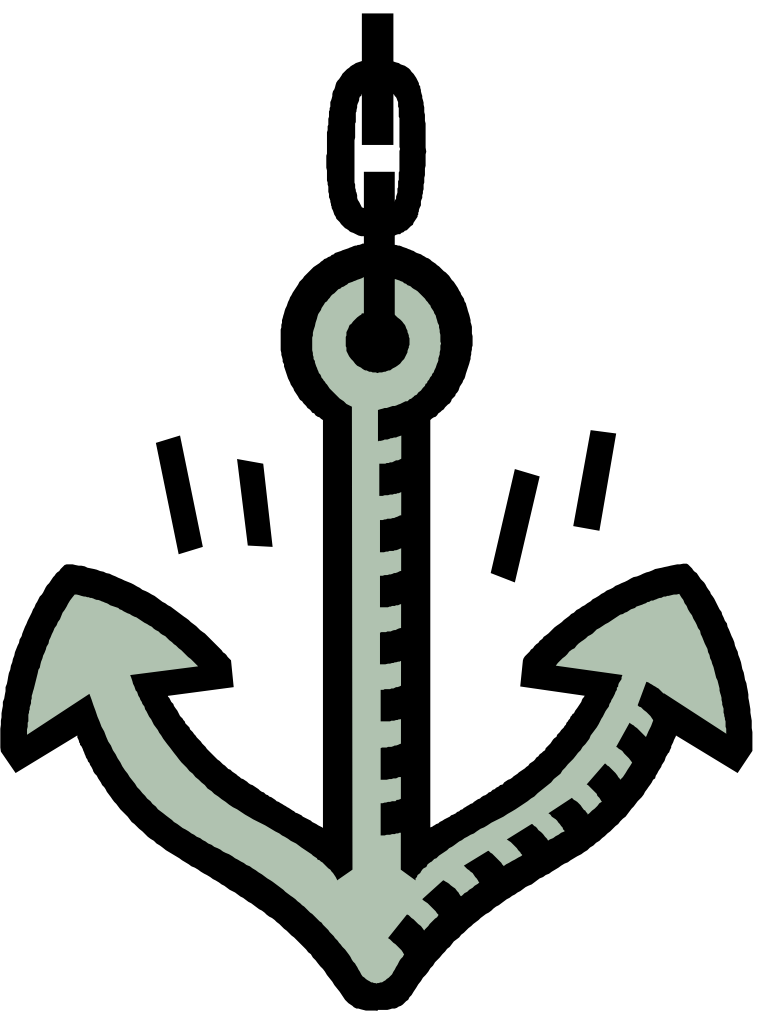 Jesus died and
Rose again.
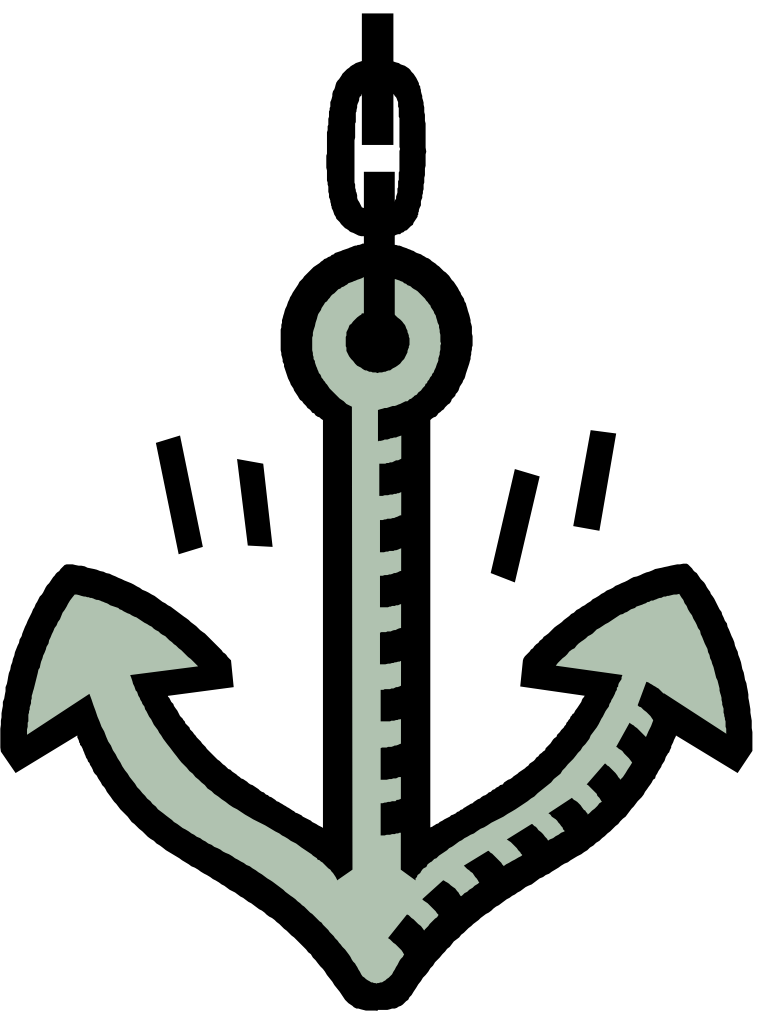 The Christian worldview is 
the way God sees the world.
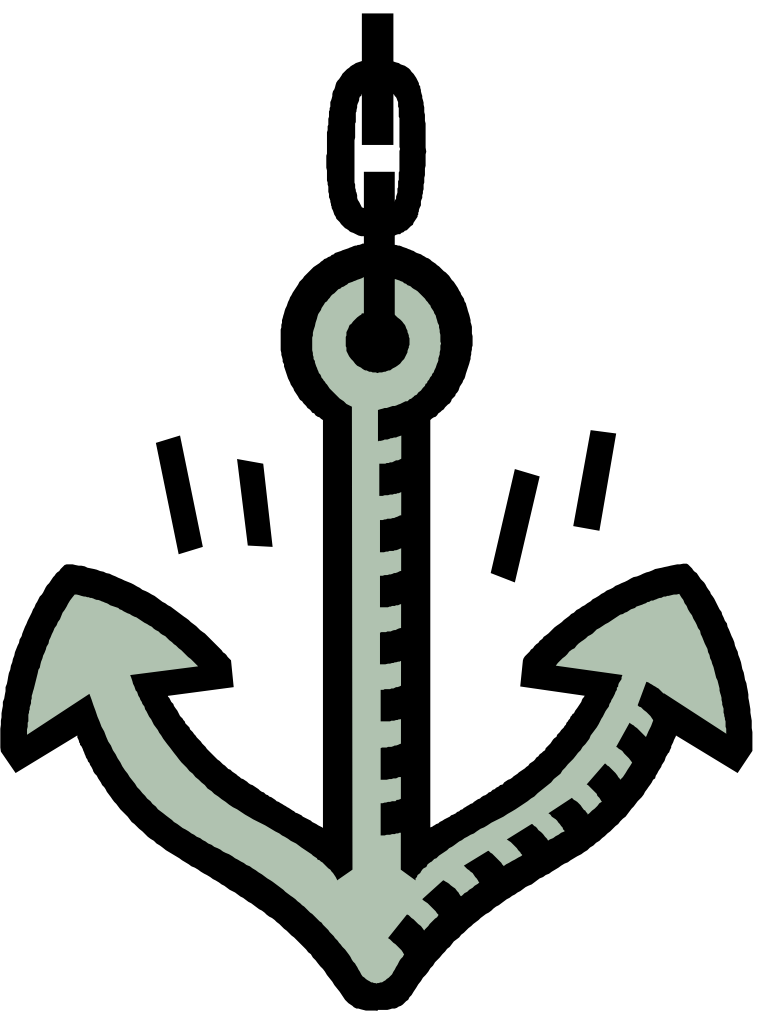 Jesus is God
Jesus is God
What is the Worldview?
[Speaker Notes: To add a worldview clip, click on the image above and delete. Go to the Teacher’s Site and find a clip under the Movie Clips tab. We recommend that you create a folder on your desktop labeled “Anchorsaway Movie Clips”. Download the desired clip into the folder. Then, click InsertMovie Clip on your PowerPoint toolbar and choose the clip into the slide.]
AWH Page 151
Anchor Of The Week
God created.
Genesis 1:1  In the beginning God created…
"But ask the animals, and they will teach you, 
or the birds of the air, and they will tell you; 
or speak to the earth, and it will teach you, 
or let the fish of the sea inform you. 
Which of all these does not know 
that the hand of the LORD has done this? 
In his hand is the life of every creature 
and the breath of all mankind.”

							Job 12:7-10
Dr. Job Martin - Incredible Creatures that defy Evolution
[Speaker Notes: To add a worldview clip, click on the image above and delete. Go to the Teacher’s Site and find this clip in the Lessons tab  Lesson 8. We recommend that you create a folder on your desktop labeled “Anchorsaway Movie Clips”. Download the desired clip into the folder. Then, click on the Insert tab of your PowerPoint toolbar and then on “Movie from file” to insert your movie clip.]
Romans 1:19-20 – “…since what may be known about God is plain to them, because God has made it plain to them. For since the creation of the world God’s invisible qualities – his eternal power and divine nature – have been clearly seen, being understood from what has been made, so that men are without excuse.”
The Christian who believes that the Bible is the Word of God believes that God created.
Dissecting evolution
Micro-evolution
The offspring of pre-existing organisms capable of reproducing.  Offspring within a population

Macro-evolution
The origin of life, ‘molecules to man’
AWH Page 152
The Word - Scripture
What does Scripture say about creation?
AWH Page 154
Questions to ask evolutionists
These are questions to ask evolutionists.  They need to be answered from an operational science basis.  Therefore, there can be NO:
“don’t you suppose”
“don’t you think”
“couldn’t you believe”
“wouldn’t you expect”
“can’t you see” or “doesn’t it seem”
“shouldn’t one know”
“…ly” words.  E.g.: “likely”, “normally”
Questions to ask evolutionists
If the evolutionists cannot provide repeatable, verifiable, documented, double-blind analysis and studies for any one or a combination or all of these questions, then their position is one of a belief system, a religion, a philosophy, a worldview totally without any operational scientific evidence and validation or mathematics!
Questions to ask evolutionists
Did God “USE” macro-evolution after He initially created the ‘heavens and the earth’ in Genesis 1???
NO WAY!
AWH Page 155
Questions to ask evolutionists
Question #1: Was there oxygen or no oxygen at the time the first cell evolved?
Questions to ask evolutionists
Question #2: Life from non-life?
AWH Page 156
Questions to ask evolutionists
Question #3:  How did sex evolve?
AWH Page 157
Questions to ask evolutionists
Question #4: How did information evolve?  How did it get into the cell if the cell evolved by random chance?
AWH Page 158
Questions to ask evolutionists
Question #5: Probability problems?
AWH Page 160
Macro-evolution
   Does not exist in the present and never will exist in the future.

It is now shown to be…
Scientifically impossible
Mathematically impossible
Humanist perspective of origin of life
     Ben Stein’s movie “Expelled”
How Jesus frames the Humanist
[Speaker Notes: Framing: With the same student, look at him/her in the eyes and frame their face with your hands (about 6 inches away) and speak into them as Jesus might speak. You should be able to speak into them without reading the following:

“‘I love you. I created you in my own image with love and purpose before time began. You are unique. I have created no one else like you. Even the iris of your eye, thumbprint and DNA are different from all others I have created. You were designed with the purpose of knowing, trusting and loving me. In you, I have designed a place in you for me to live so that you can receive my love and love others you meet along your life journey. I love you so much that I died and rose again for the forgiveness of all of your sins: past, present and future. If you believe that I am your God, your Savior, you will become my child and my Spirit will live in you forever. When you die, you will spend eternity with me in heaven. Until then, I want you to be a light to a broken world so that when others see you, they will see me. In this life, you will have troubles, but know that those struggles are designed to draw you and others closer to me. That is why you will  always be able to give thanks because you will know that I will use all things, good and bad, to my glory! I love you now and forever.’”]
Christian perspective of origin of life
     Ben Stein’s movie “Expelled”
Framing as Jesus sees you
[Speaker Notes: Framing: At this time in the lesson, choose a student (whom you know is a Christian) to come forward. Look at him/her in the eyes and frame their face with your hands (about 6 inches away) and speak into them as Jesus might speak. You should be able to speak into them without reading the following:
 “The Christian worldview is how Jesus sees the world… and you! If Jesus were to speak into you, as He speaks about you in the Scriptures, He might well say: ‘I love you. I created you in my own image with love and purpose before time began. You are unique. I have created no one else like you. Even the iris of your eye, thumbprint and DNA are different from all others I have created. You were designed with the purpose of knowing, trusting and loving me. In you I have designed a place in you for me to live so that you can receive my love and love others you meet along your life journey. I love you so much that I died and rose again for the forgiveness of all of your sins: past, present and future. Because you chose to believe that I am your God, your Savior, you are my child and my Spirit lives in you. When you die, you will spend eternity with me in heaven. Until then, I want you to be a light to a broken world so that when others see you, they will see me. In this life, you will have troubles, but know that those struggles are designed to draw you and others closer to me. That is why you can always give thanks because you know that I use all things, good and bad, to my glory! I love you, now and forever.’”]
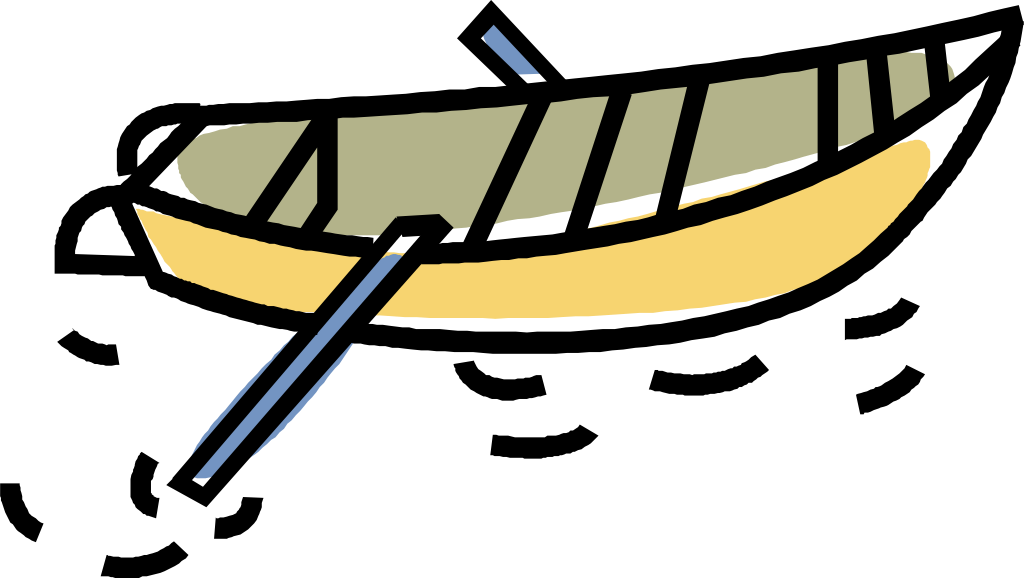 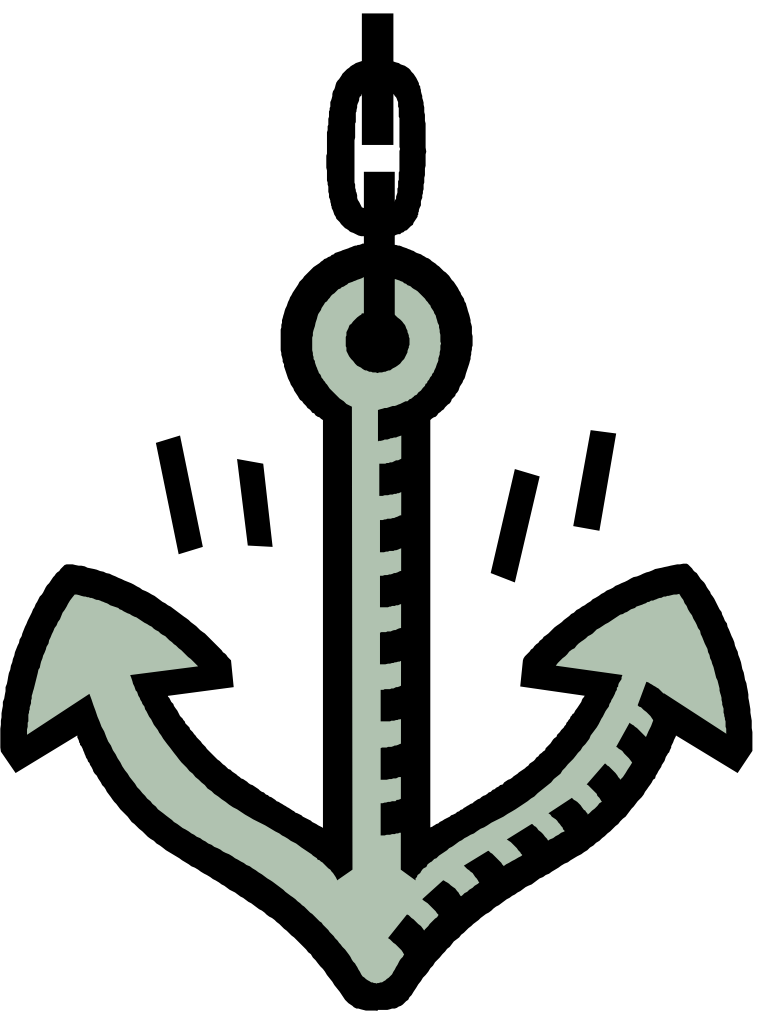 The Bible is 
Reliable.
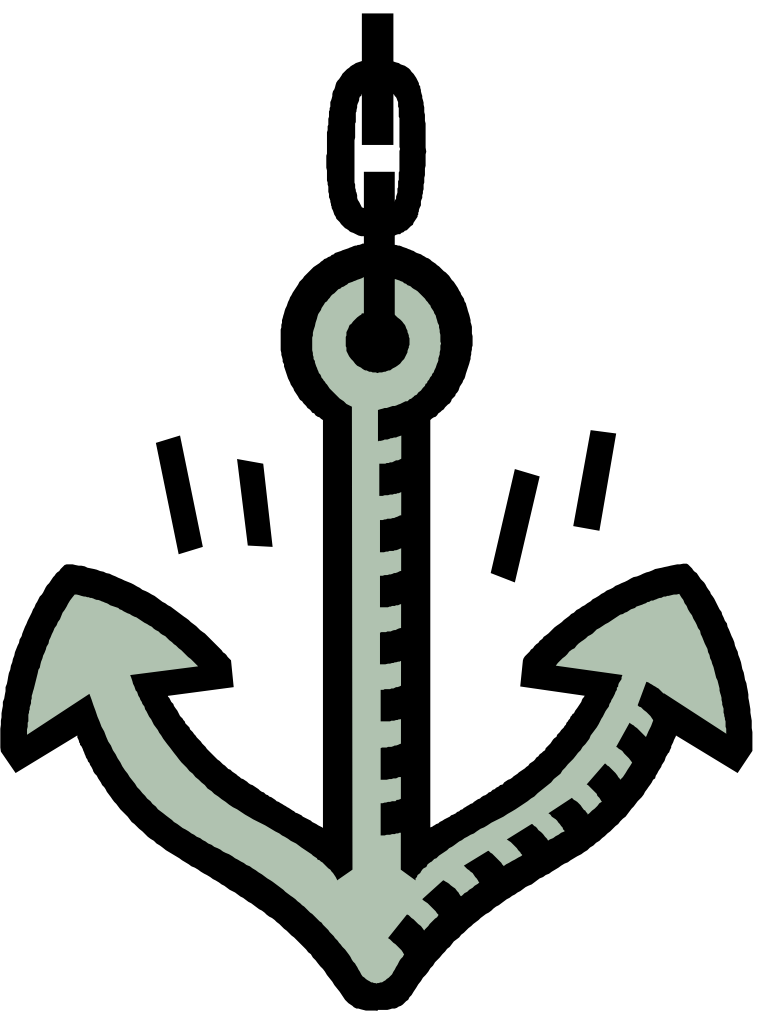 God created
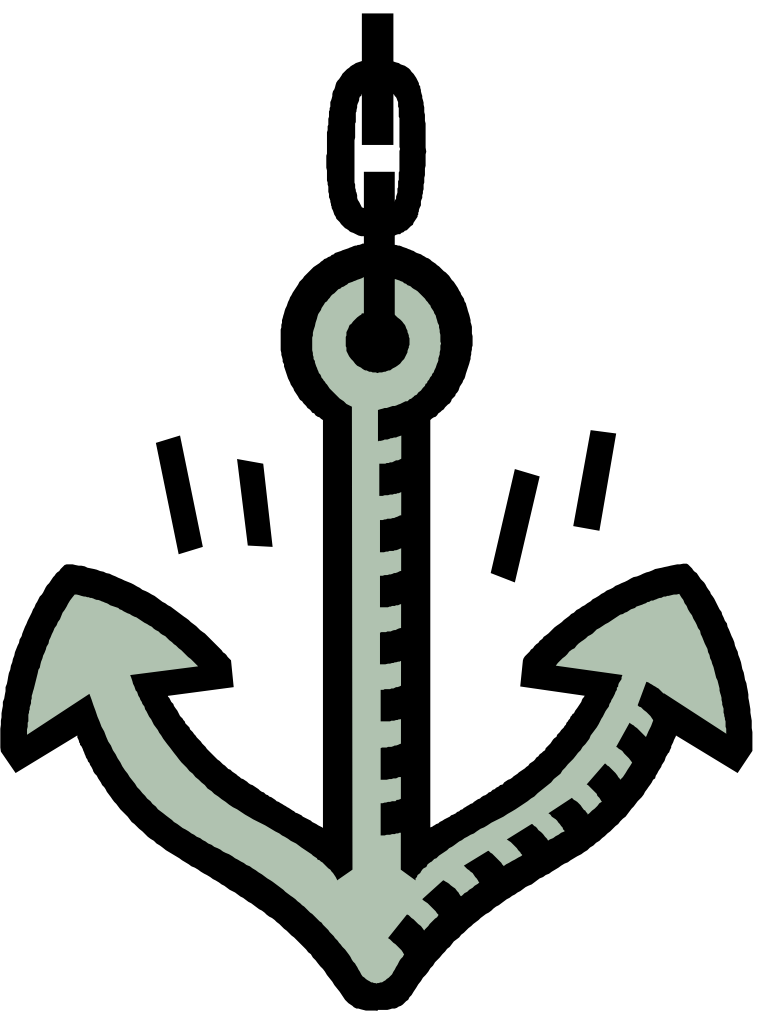 The Christian believes
 in Christ and follows Him.
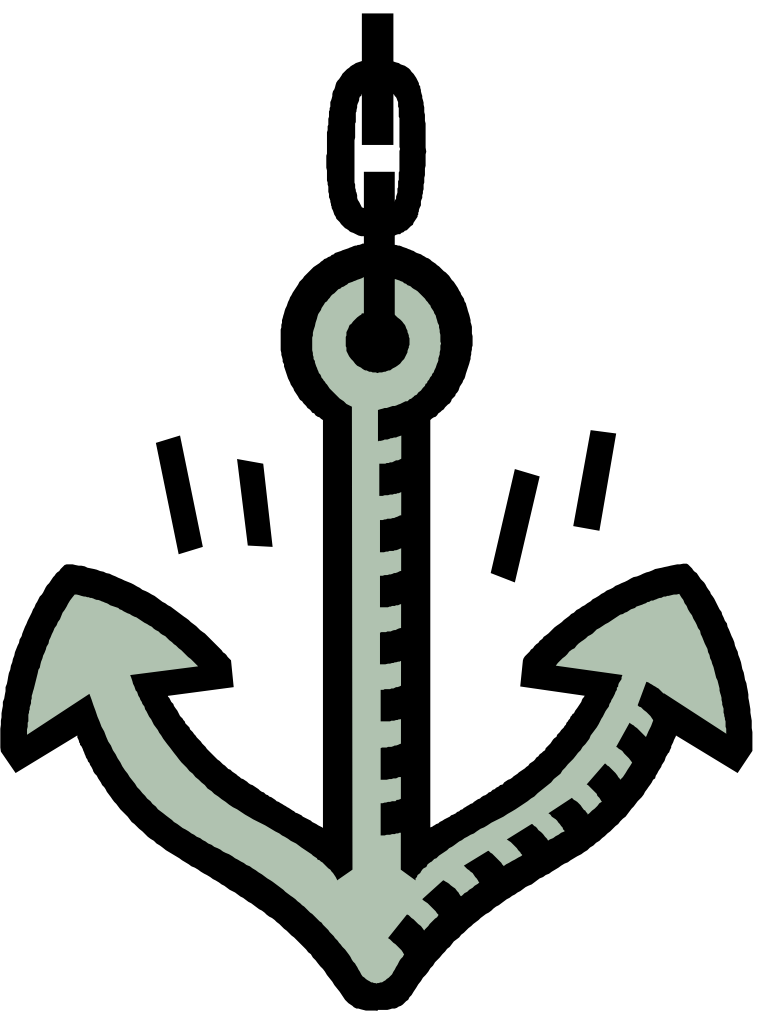 God is who He says He is.
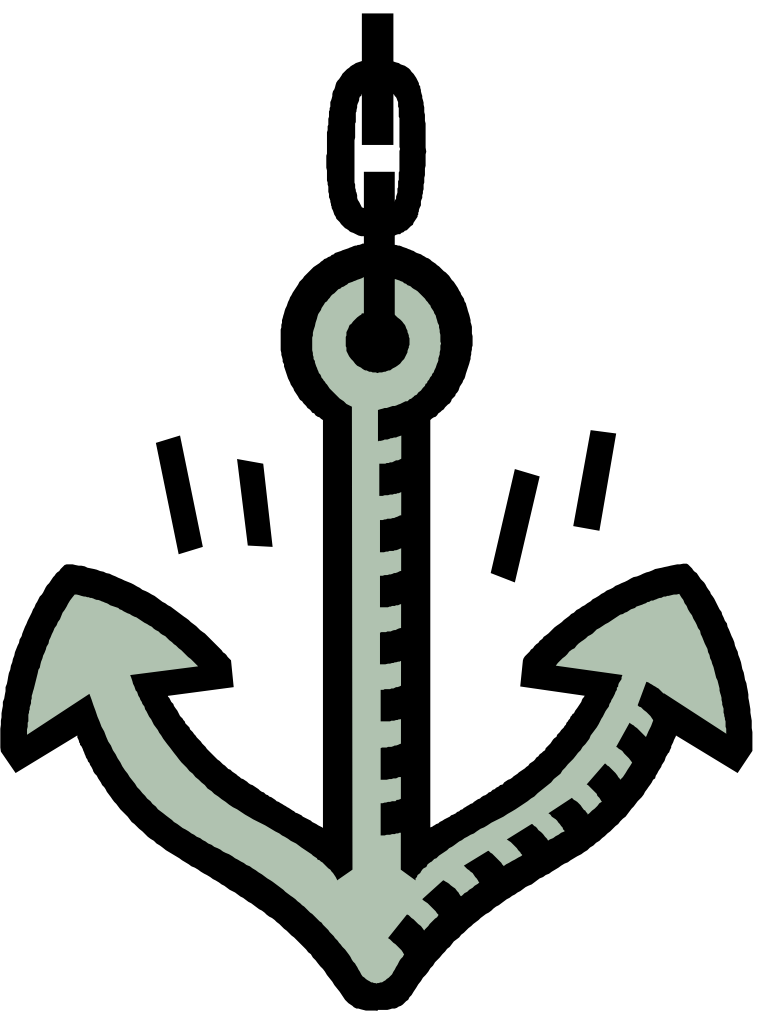 Everyone has a worldview.
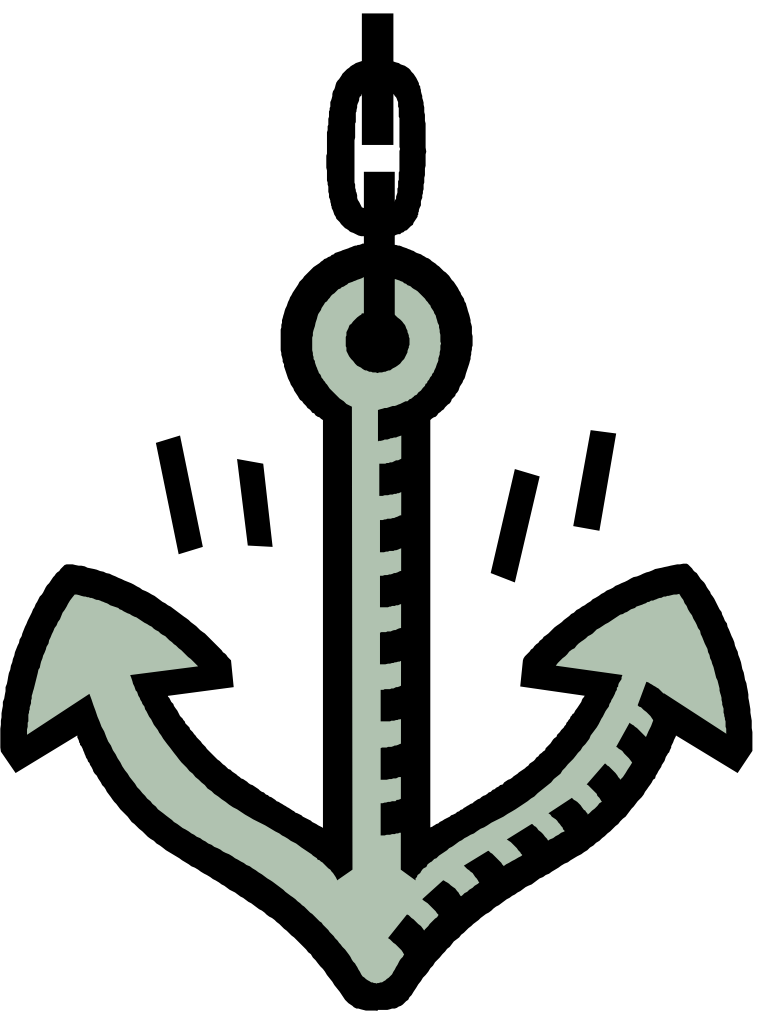 Jesus died and
Rose again.
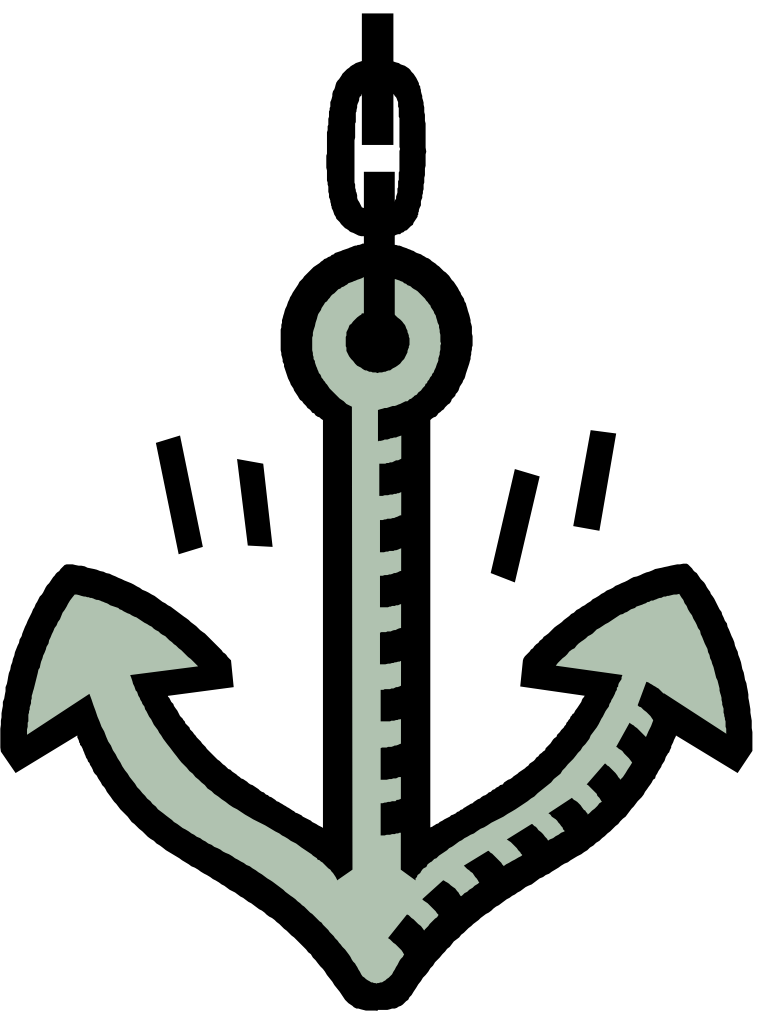 The Christian worldview is 
the way God sees the world.
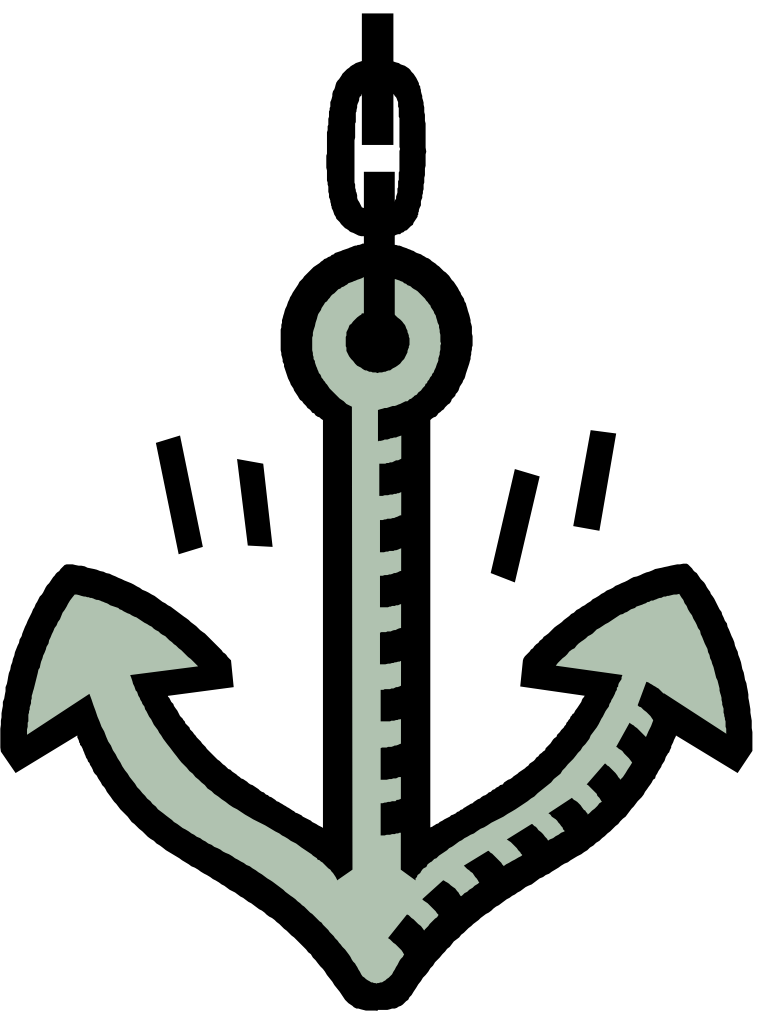 Jesus is God
Jesus is God
Anchors